Figure 3. Statistical analysis of esiRNAs from 3500 randomly selected human genes. (A) The % of siRNAs per gene that ...
Nucleic Acids Res, Volume 32, Issue suppl_2, 1 July 2004, Pages W113–W120, https://doi.org/10.1093/nar/gkh408
The content of this slide may be subject to copyright: please see the slide notes for details.
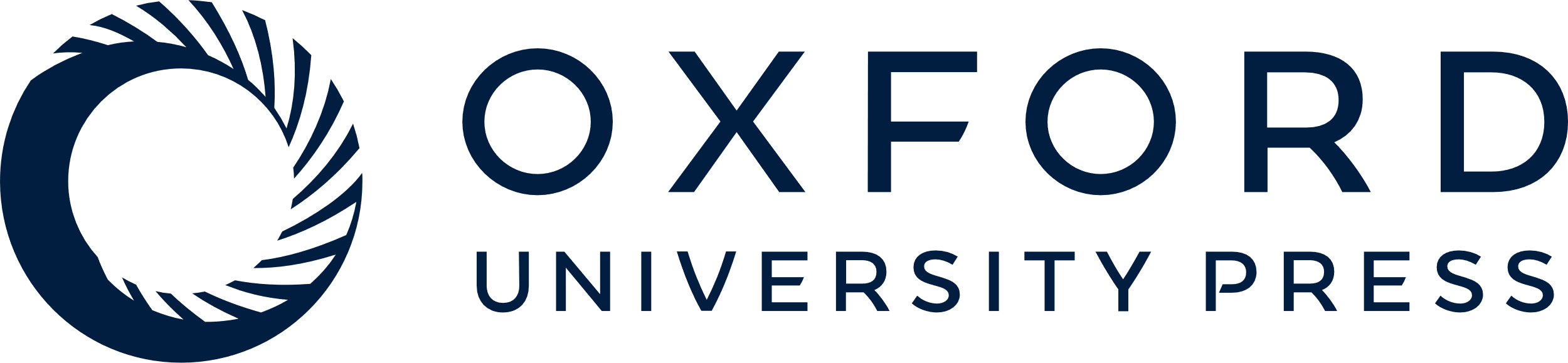 [Speaker Notes: Figure 3. Statistical analysis of esiRNAs from 3500 randomly selected human genes. (A) The % of siRNAs per gene that have a quality score better than 5 (closed circles) and the % siRNAs that meet all standard quality criteria (open circles) were plotted against the % genes. (B) The average quality scores of each input sequence without (dark gray) and with (light gray) cross-silencing capabilities were related to the % genes in the dataset. Quality scores were divided into four categories: (i) below 5; (ii) between 5 and 10; (iii) between 10 and 20; and (iv) above 20. (C) The % high-quality cross-silencers is plotted against the % genes in the dataset. Only 8.49% of genes have one or more cross-silencers with a quality score below 5 (see text for further discussion).


Unless provided in the caption above, the following copyright applies to the content of this slide: © 2004, the authors  Nucleic Acids Research, Vol. 32, Web Server issue © Oxford University Press 2004; all rights reserved]